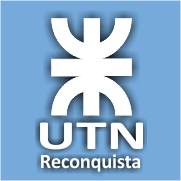 Universidad Tecnológica Nacional  Reconquista
Occupational Safety and Health Technicians 

Inglés Técnico I 2021

UNIT 1
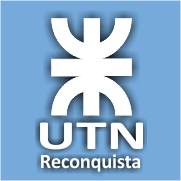 Universidad Tecnológica Nacional  Reconquista
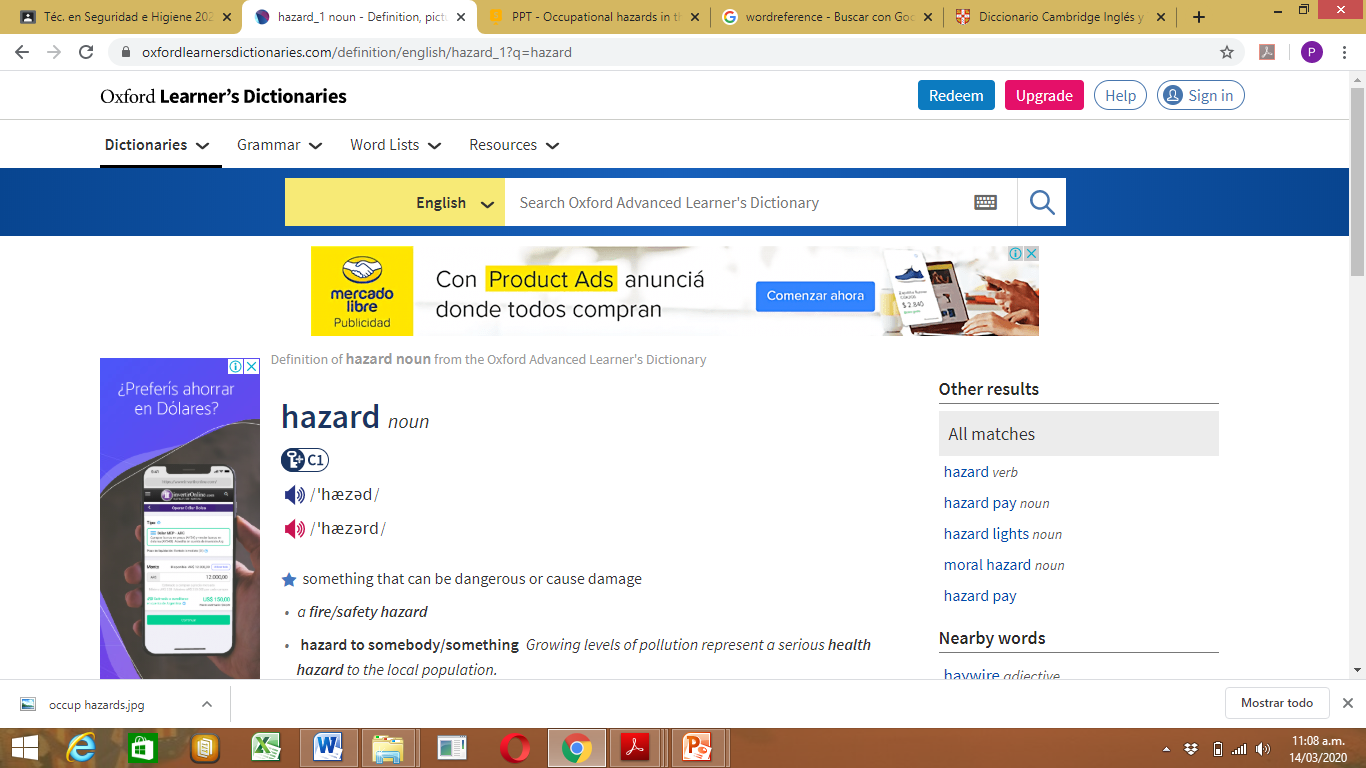 Unit 1 - Hazards
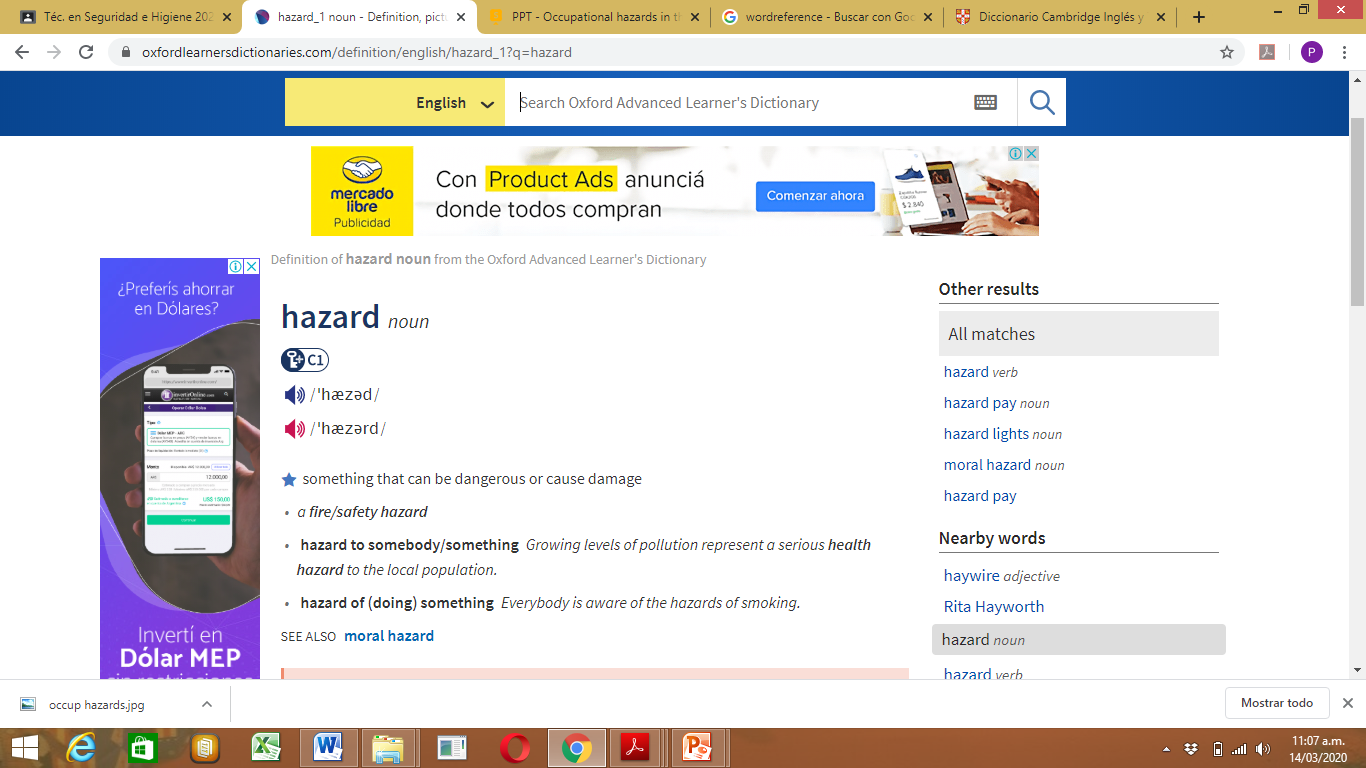 What is a ‘hazard’?
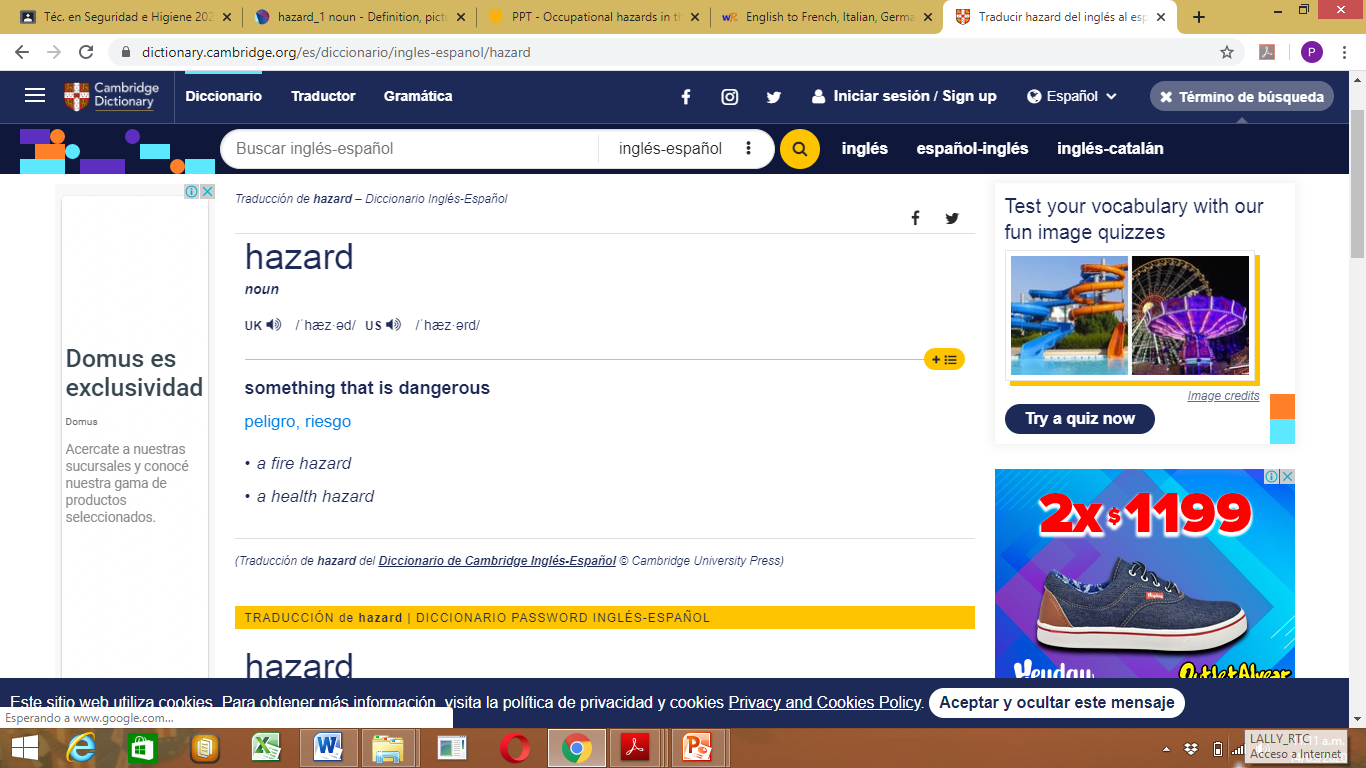 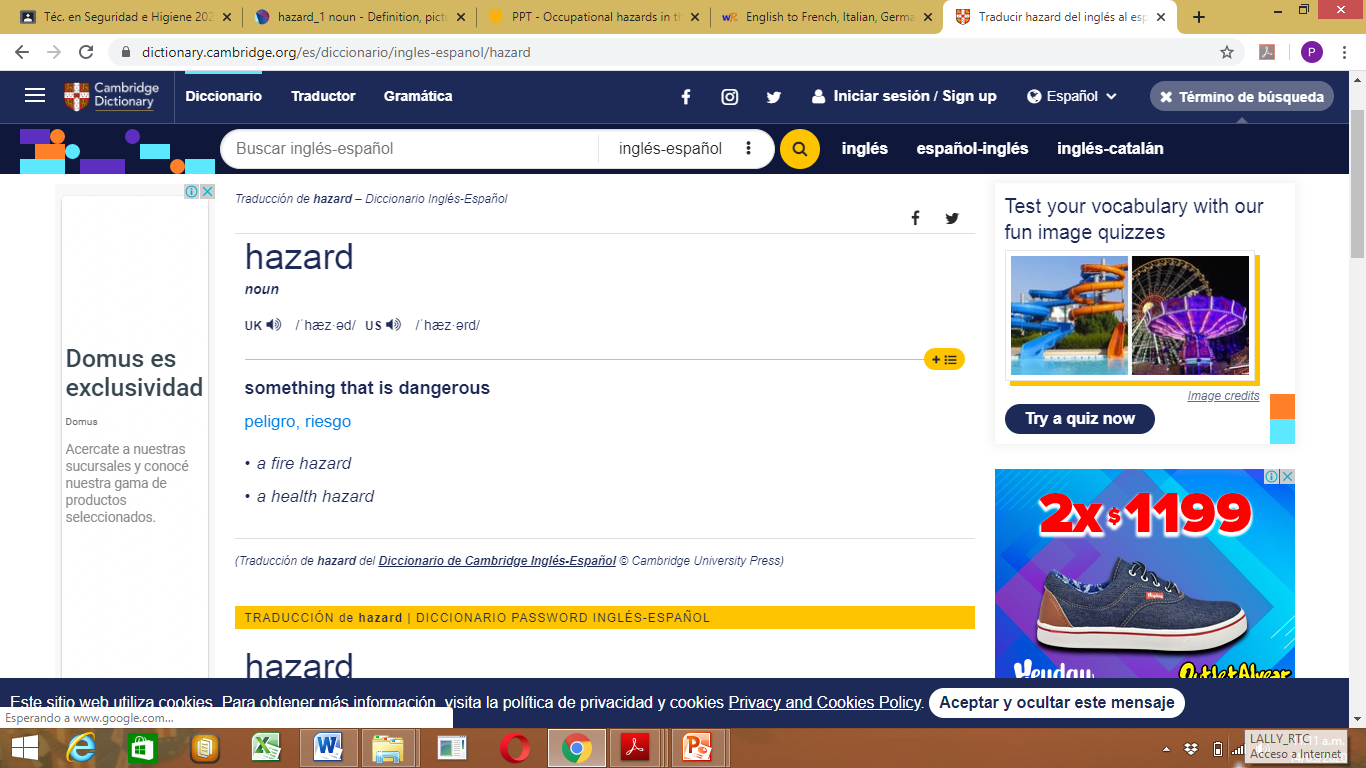 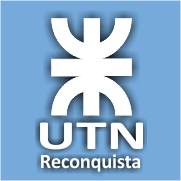 Universidad Tecnológica Nacional  Reconquista
Hazard: collocations
Unit 1 - Hazards
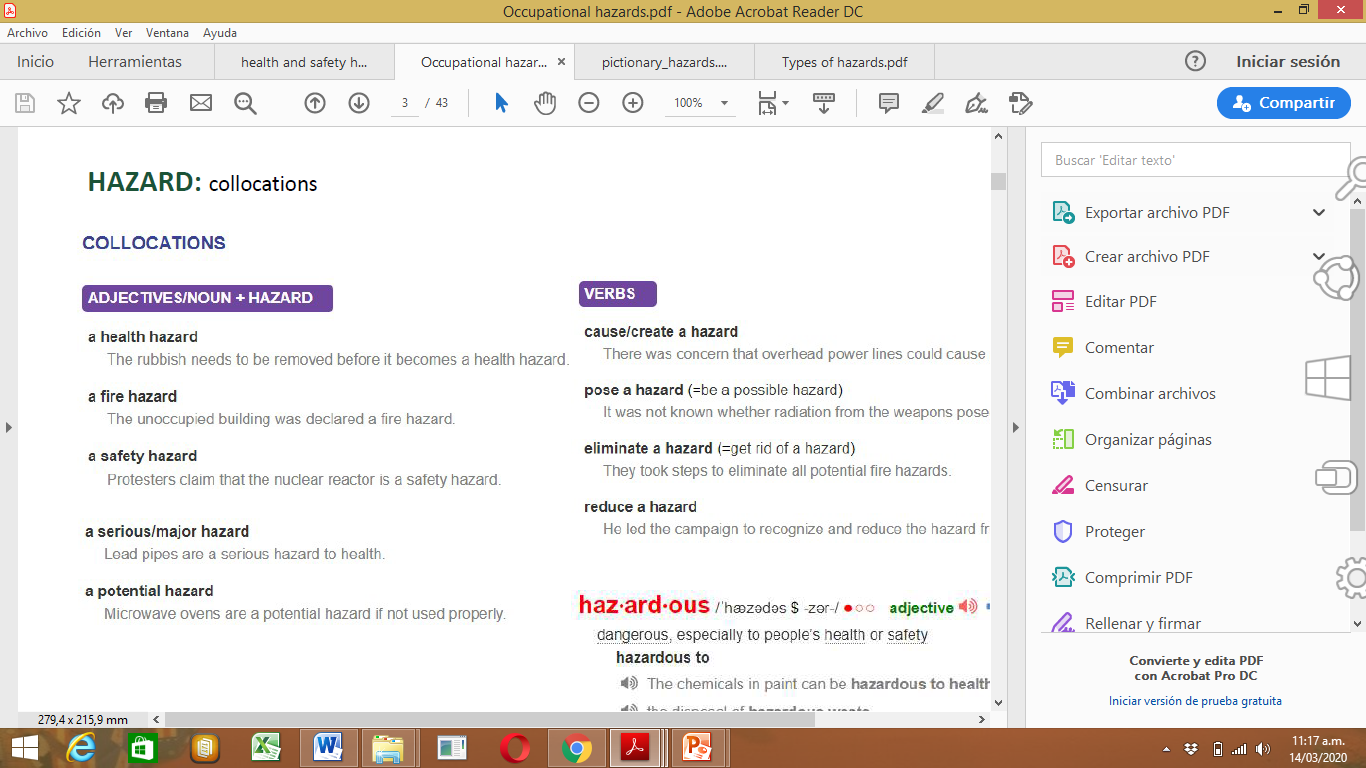 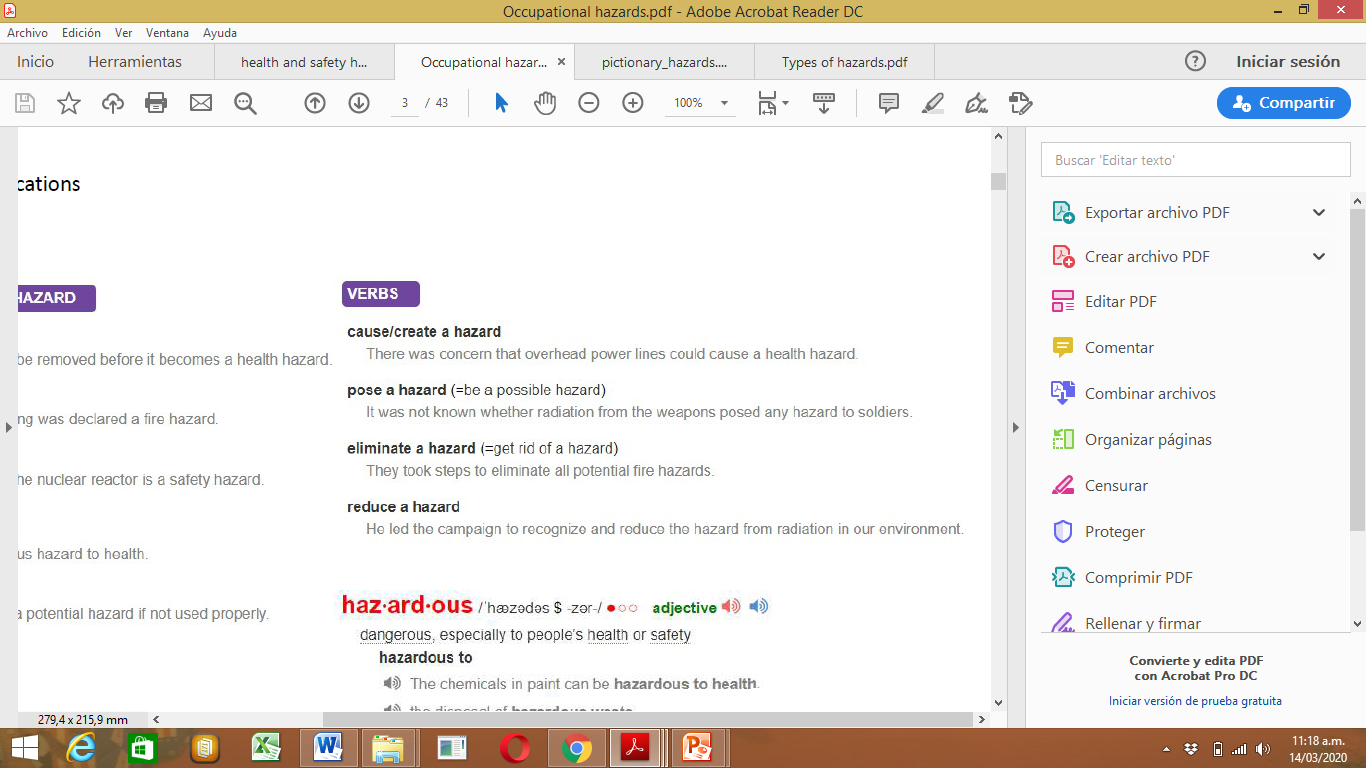 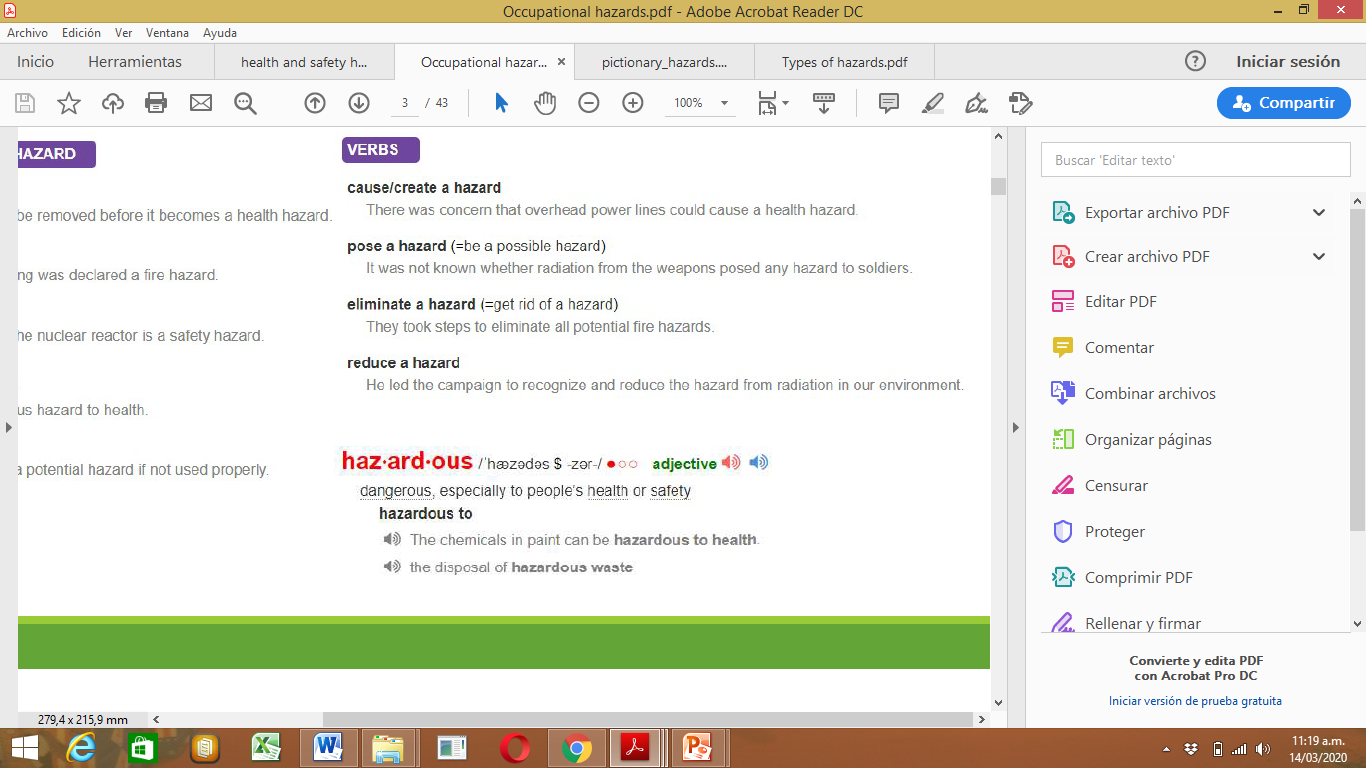 Workplace Safety and Health refer to dangers as “hazards” and accidents are called “incidents”.
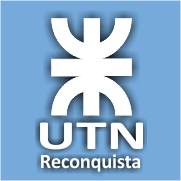 Universidad Tecnológica Nacional  Reconquista
Unit 1 - Hazards
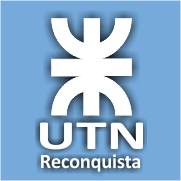 Universidad Tecnológica Nacional  Reconquista
Types of Health Hazards
Unit 1 - Hazards
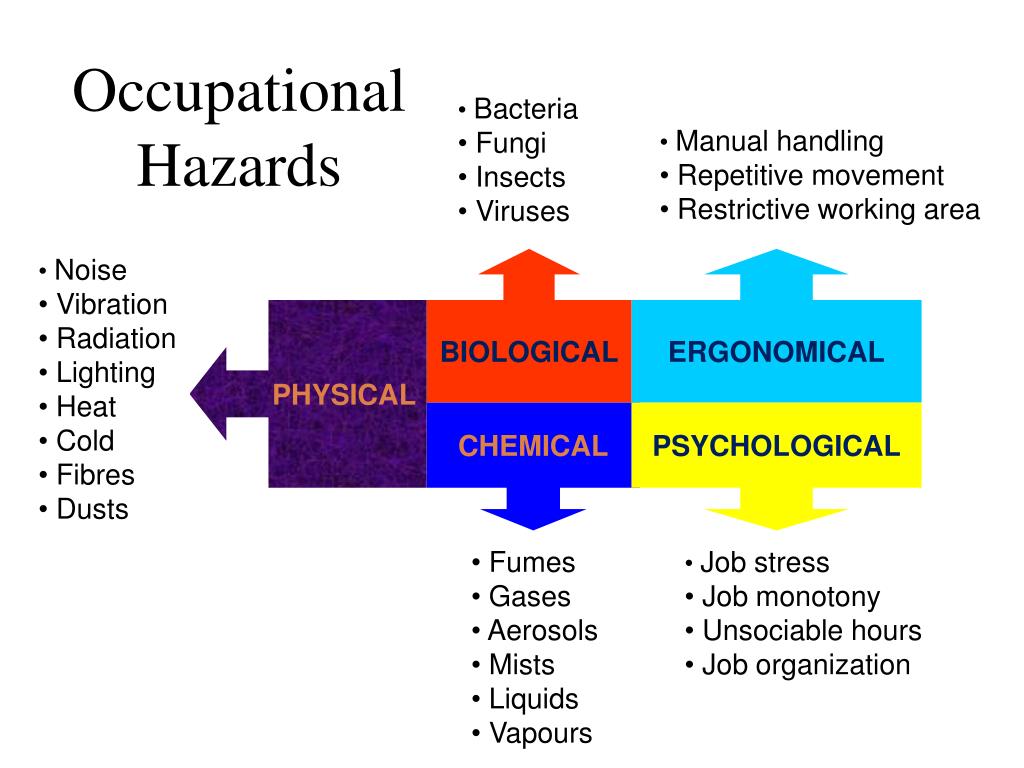 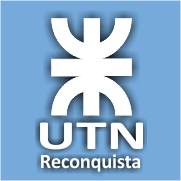 Universidad Tecnológica Nacional  Reconquista
Unit 1 - Hazards
Physical Hazards  are factors within the environment that can harm the body without necessarily touching it. 
Physical Hazards include: 
Radiation: including ionizing, non-ionizing (EMF’s, microwaves, radiowaves, etc.) 
High exposure to sunlight/ultraviolet rays. 
Temperature extremes – hot and cold.
Constant loud noise.
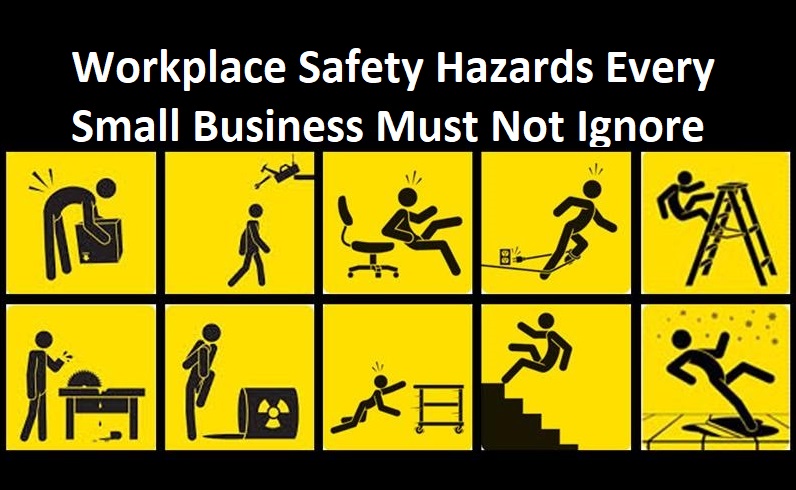 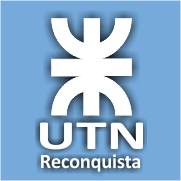 Universidad Tecnológica Nacional  Reconquista
Unit 1 - Hazards
Biological Hazards associated with working with animals, people, or infectious plant materials. 
Types of things you may be exposed to include: 

Blood and other body 
fluids 
Fungi/mold 
Bacteria and viruses 
Plants 
Insect bites 
Animal and bird 
droppings
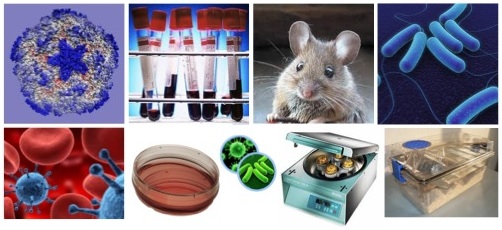 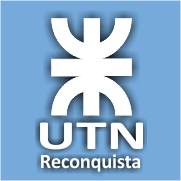 Universidad Tecnológica Nacional  Reconquista
Unit 1 - Hazards
Ergonomic hazards occur when the type of work, body positions and working conditions put strain on your body. 
Short-term exposure may result in “sore muscles” the next day or in the days following exposure, but long-term exposure can result in serious long-term illnesses. 

Ergonomic Hazards include: 
Improperly adjusted workstations and chairs 
Frequent lifting 
Poor posture 
Awkward movements, especially if they are repetitive 
Repeating the same movements over and over 
Having to use too much force, especially if you have to do it 
frequently 
Vibration
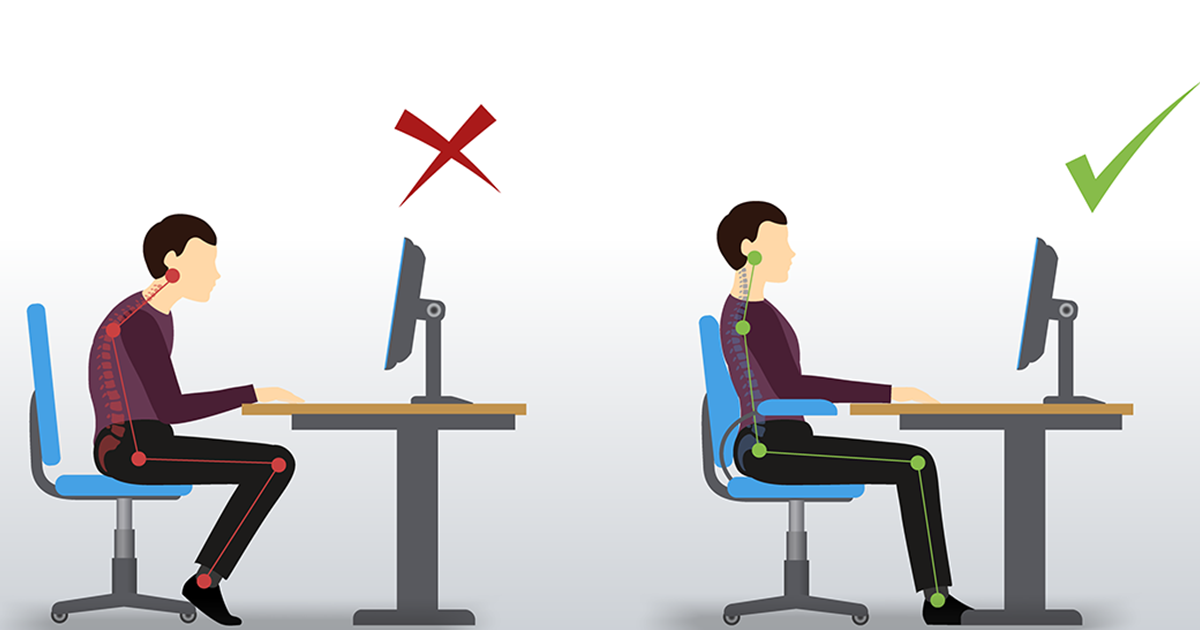 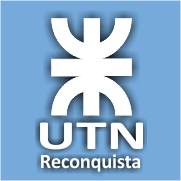 Universidad Tecnológica Nacional  Reconquista
Unit 1 - Hazards
Chemical Hazards  are present when a worker is exposed to any chemical preparation in the workplace in any form (solid, liquid or gas). 

Beware of: 
Liquids like cleaning products, paints, acids, 
solvents.
Vapors and fumes that come from welding 
or exposure to solvents. 
Gases like acetylene, propane, carbon 
monoxide and helium. 
Flammable materials like gasoline, solvents, 
and explosive chemicals. 
Pesticides .
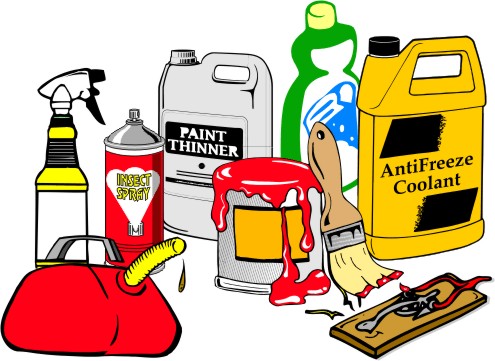 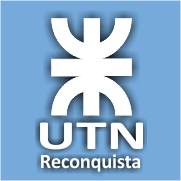 Universidad Tecnológica Nacional  Reconquista
Unit 1 - Hazards
Psychological Hazards or stressors that cause stress (short-term effects) and strain (long-term effects).
 
Examples of psychological hazards include: 
Workload demands 
Workplace violence 
Intensity and/or pace 
Respect (or lack of) 
Flexibility 
Control or say about things 
Social support/relations 
Sexual harassment
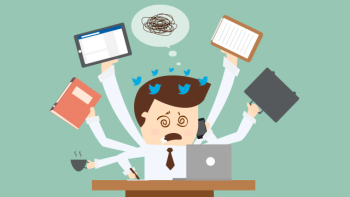 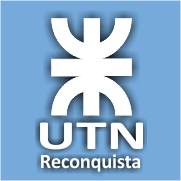 Universidad Tecnológica Nacional  Reconquista
Unit 1 - Hazards
Safety Hazards include: 

Slips, trips and falls
Being caught in or struck by moving machinery or other objects
Fire and explosions
Transportation and vehicle‐related accidents
Confined spaces
Violence
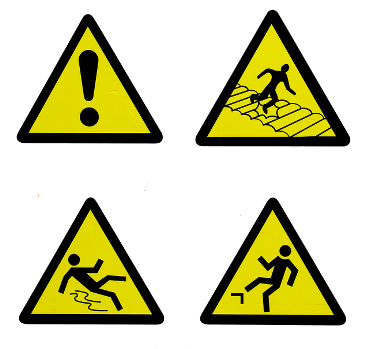 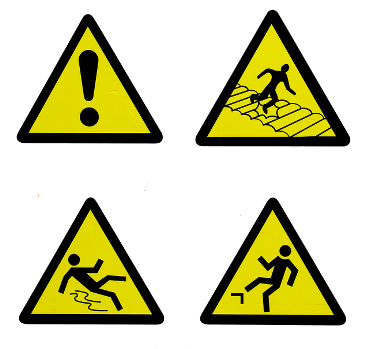 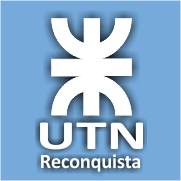 Universidad Tecnológica Nacional  Reconquista
Unit 1 - Hazards
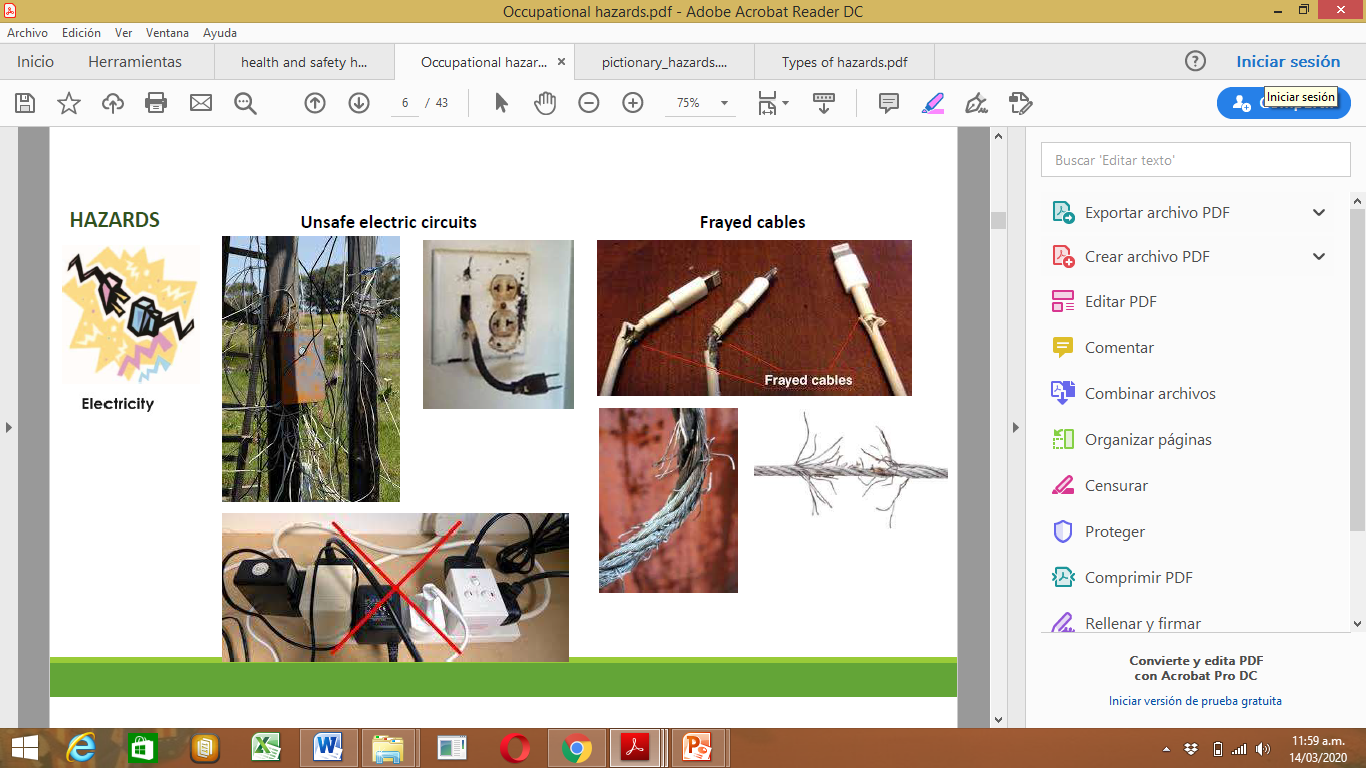 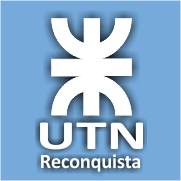 Universidad Tecnológica Nacional  Reconquista
Unit 1 - Hazards
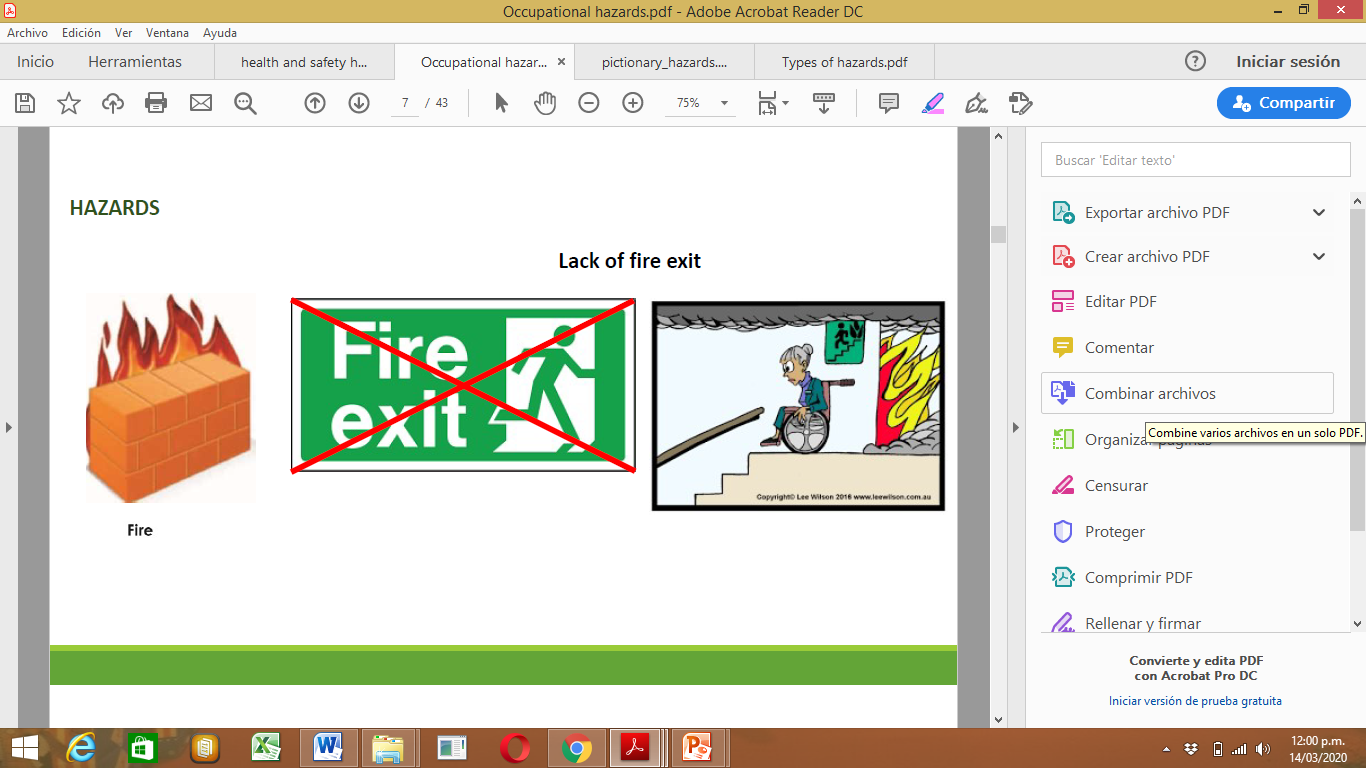 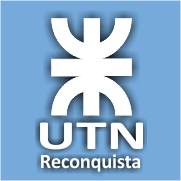 Universidad Tecnológica Nacional  Reconquista
Unit 1 - Hazards
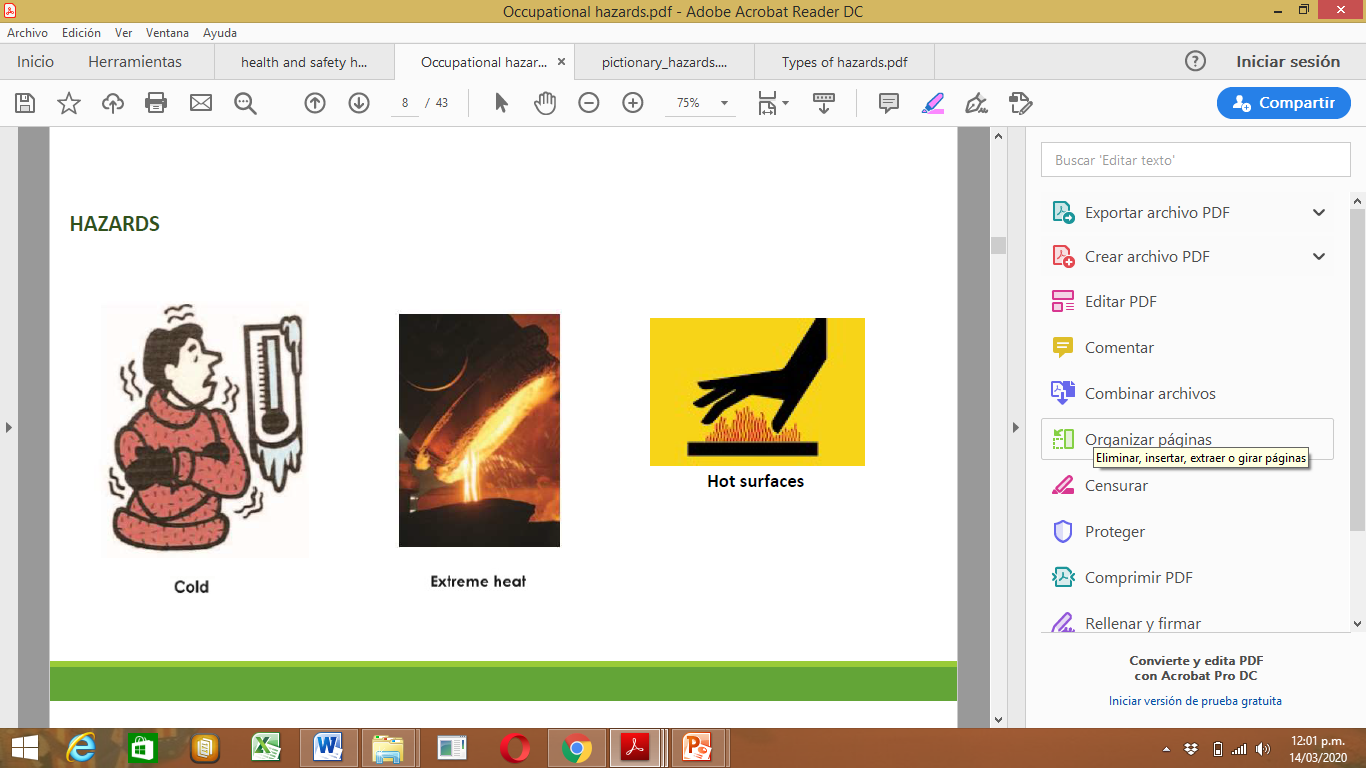 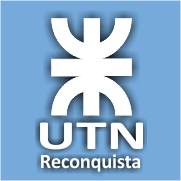 Universidad Tecnológica Nacional  Reconquista
Unit 1 - Hazards
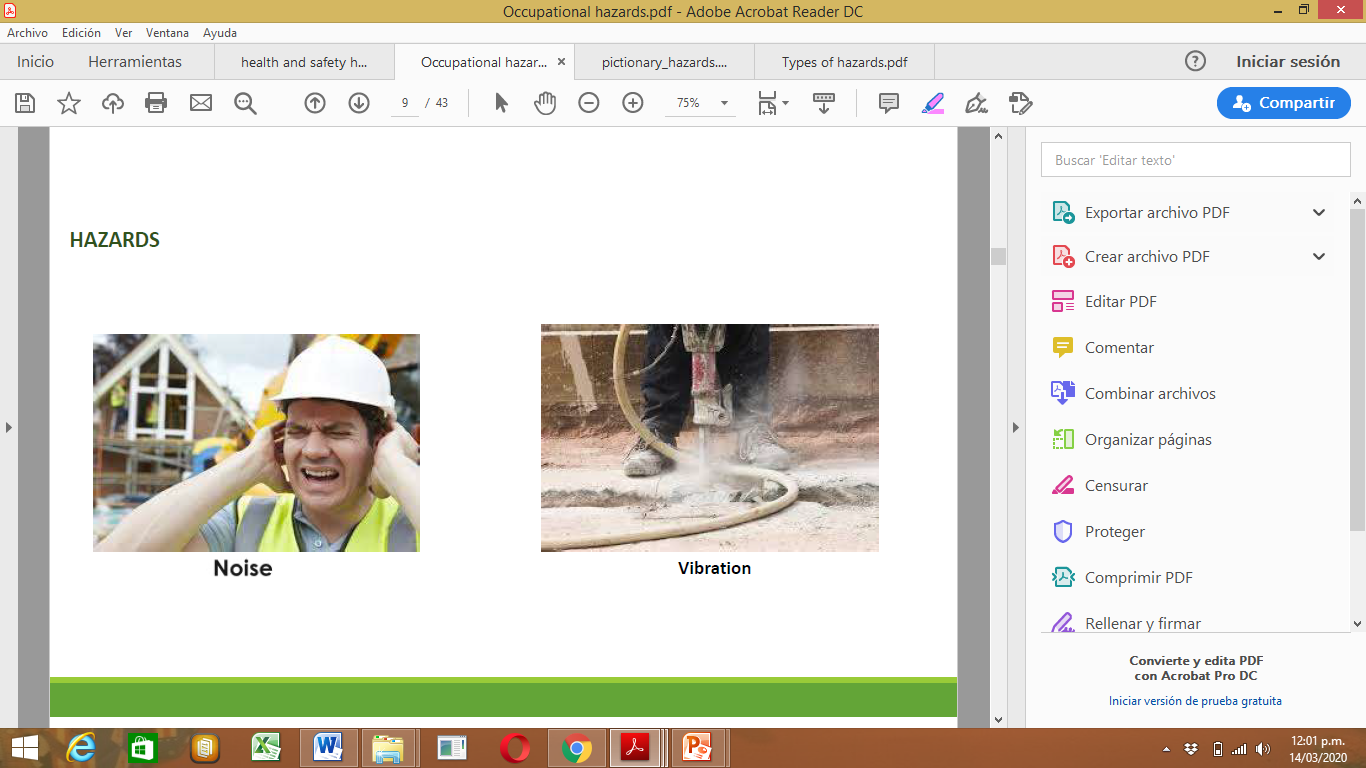 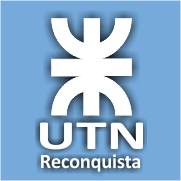 Universidad Tecnológica Nacional  Reconquista
Unit 1 - Hazards
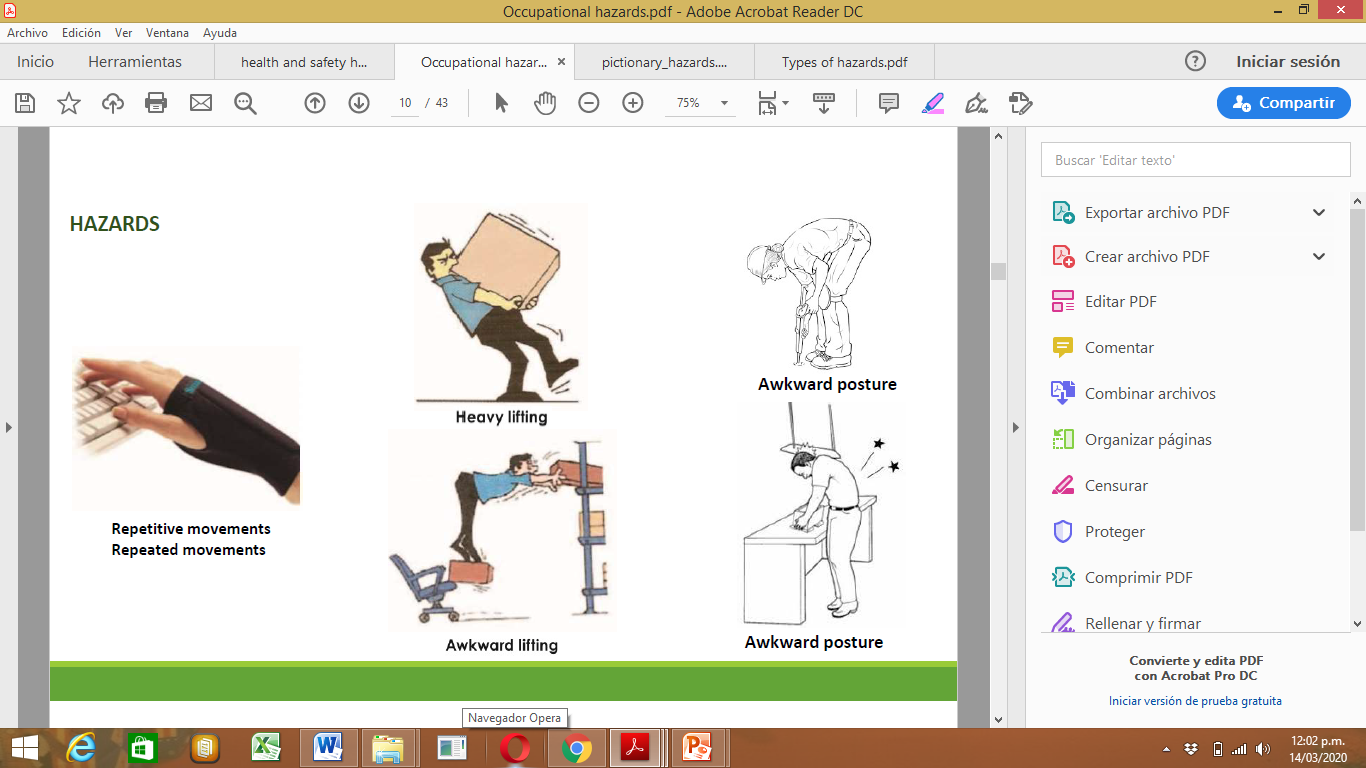 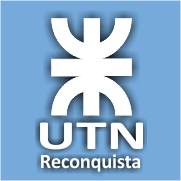 Universidad Tecnológica Nacional  Reconquista
Unit 1 - Hazards
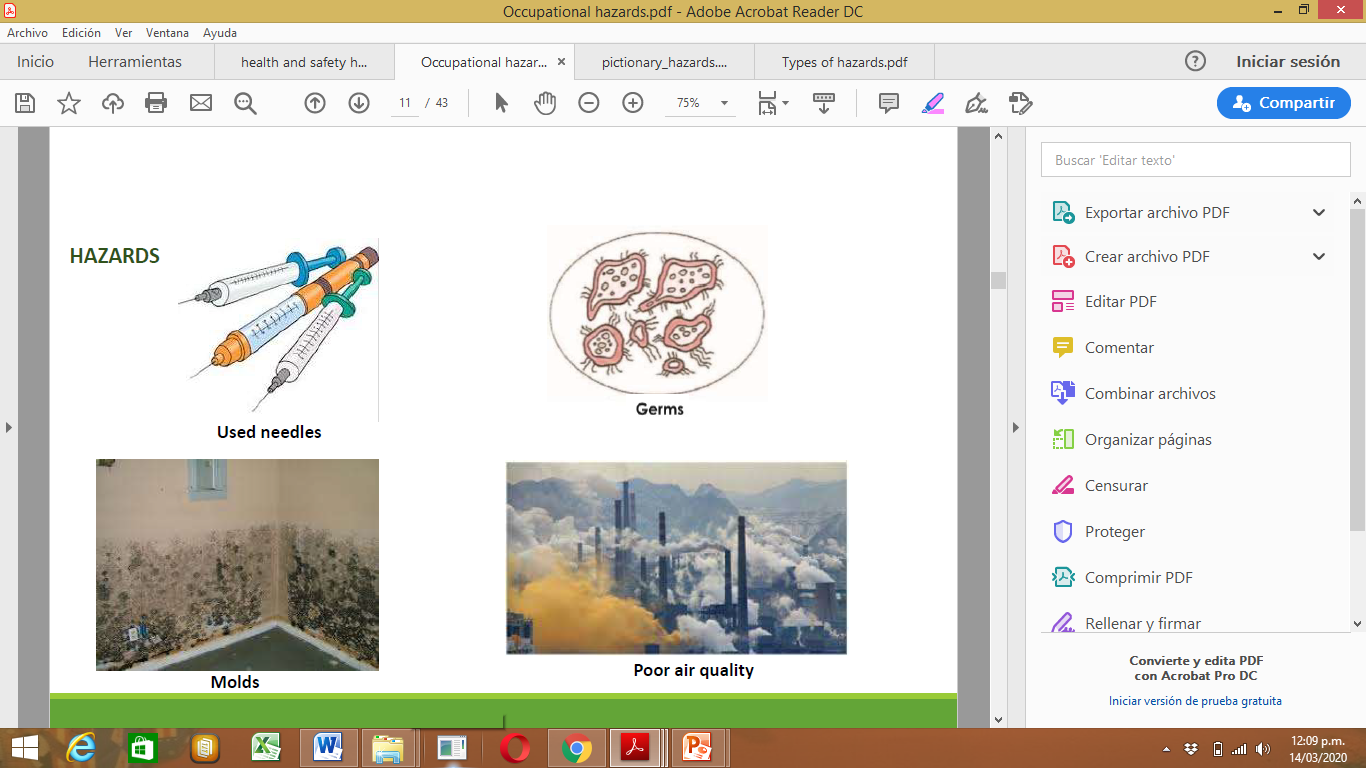 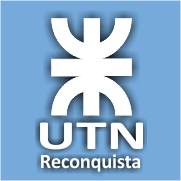 Universidad Tecnológica Nacional  Reconquista
Unit 1 - Hazards
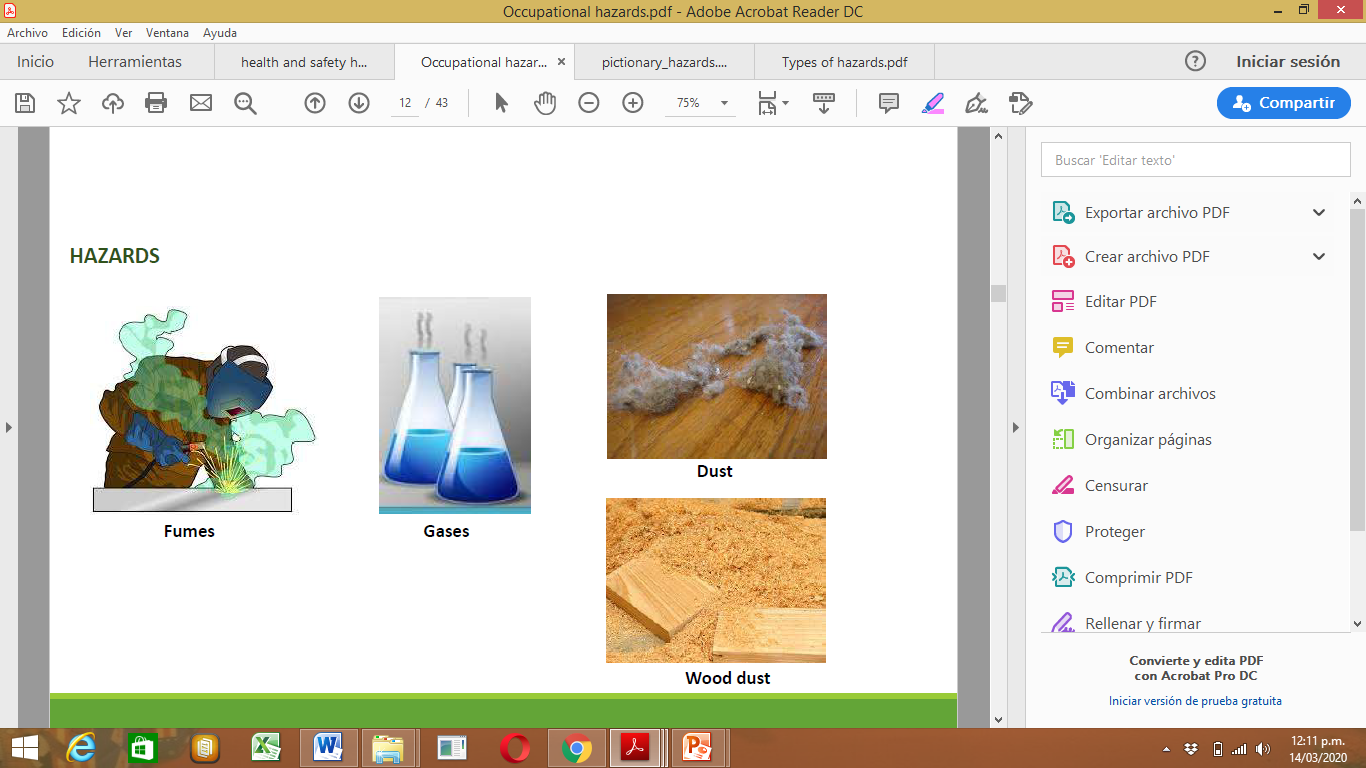 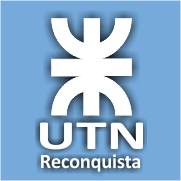 Universidad Tecnológica Nacional  Reconquista
Unit 1 - Hazards
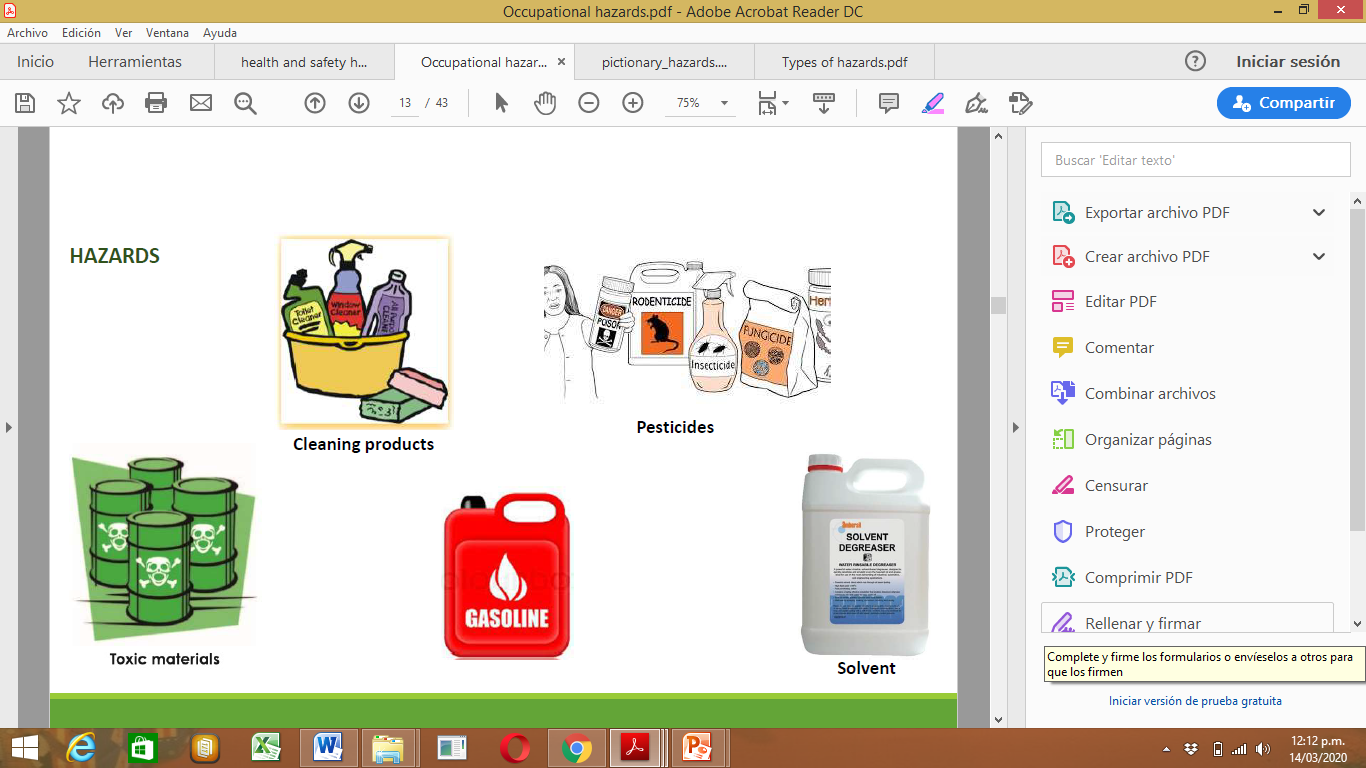 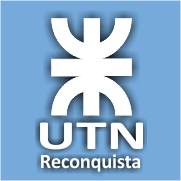 Universidad Tecnológica Nacional  Reconquista
Unit 1 - Hazards
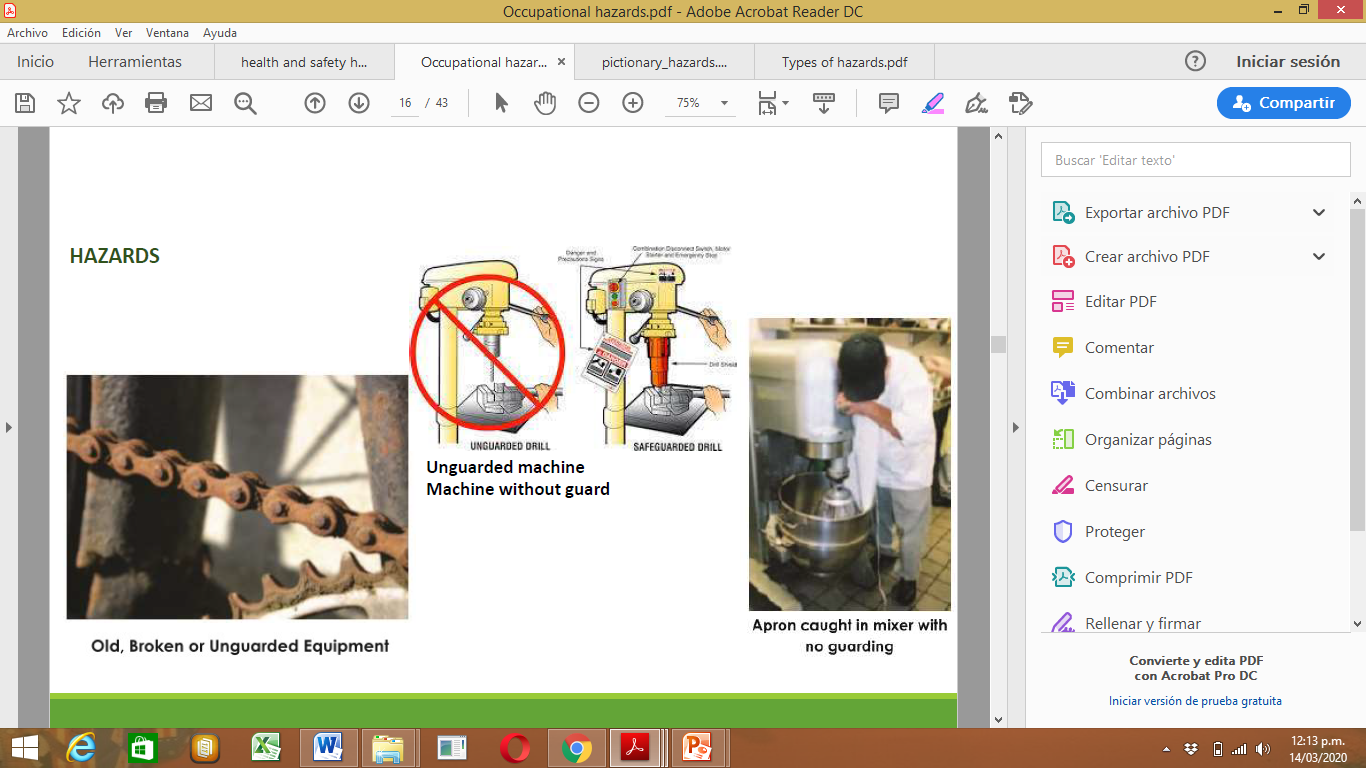 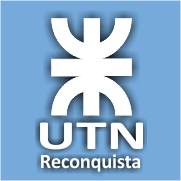 Universidad Tecnológica Nacional  Reconquista
Unit 1 - Hazards
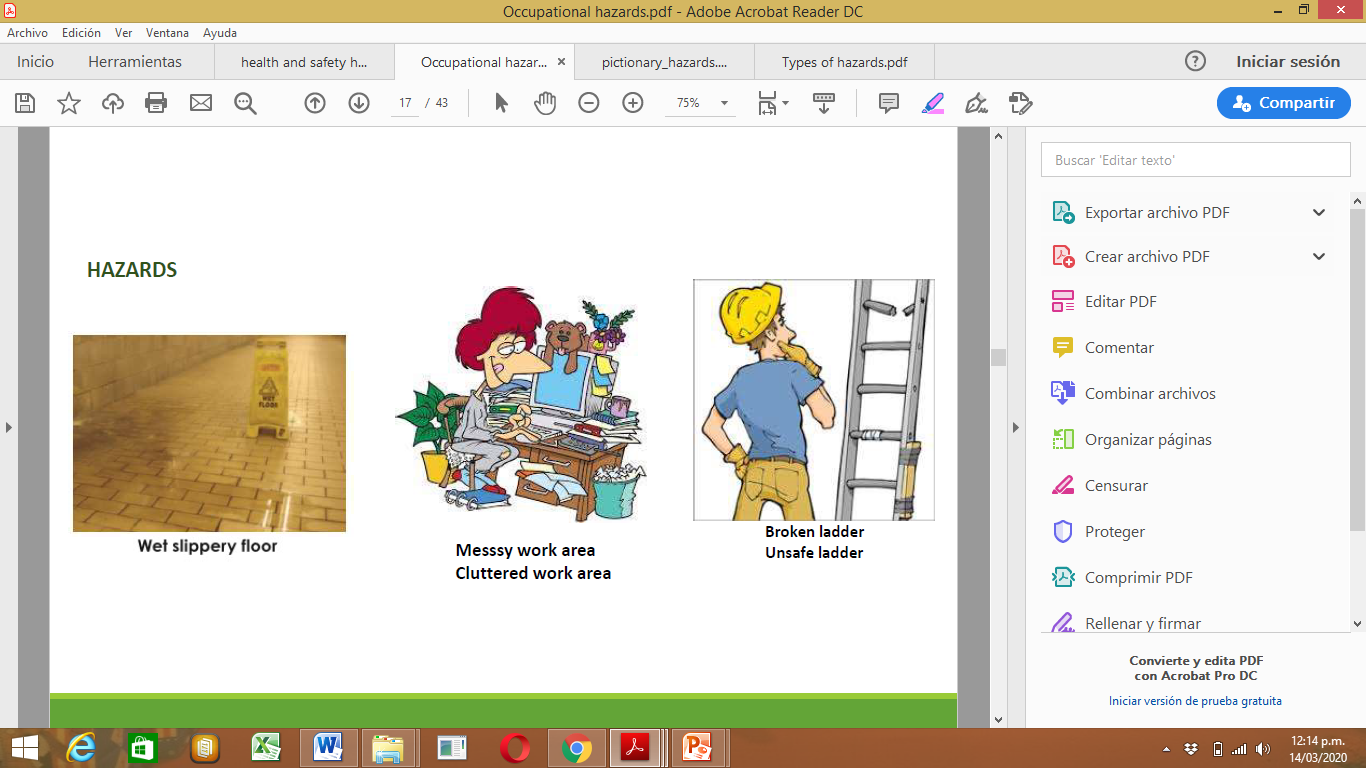 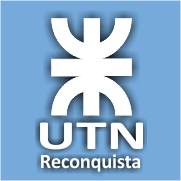 Universidad Tecnológica Nacional  Reconquista
Unit 1 - Hazards
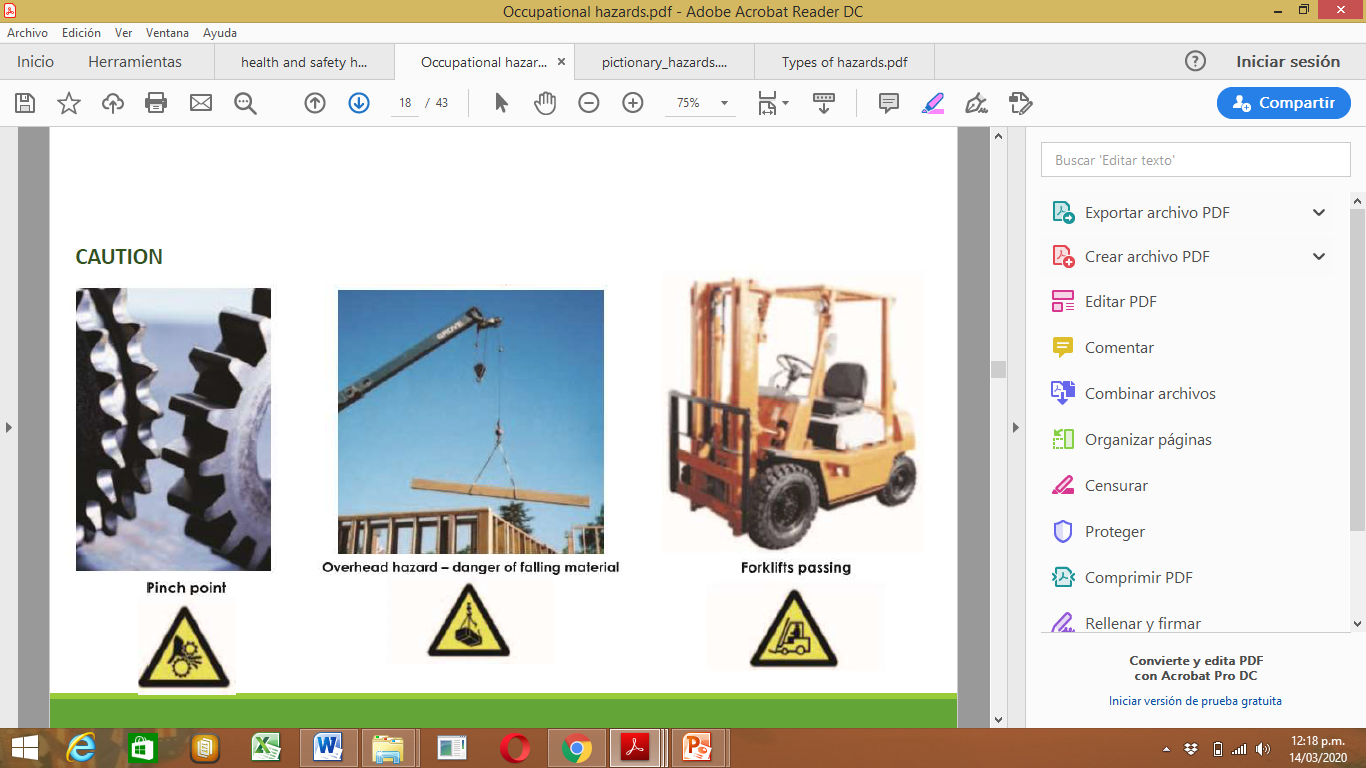 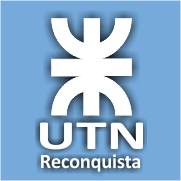 Universidad Tecnológica Nacional  Reconquista
Unit 1 - Hazards
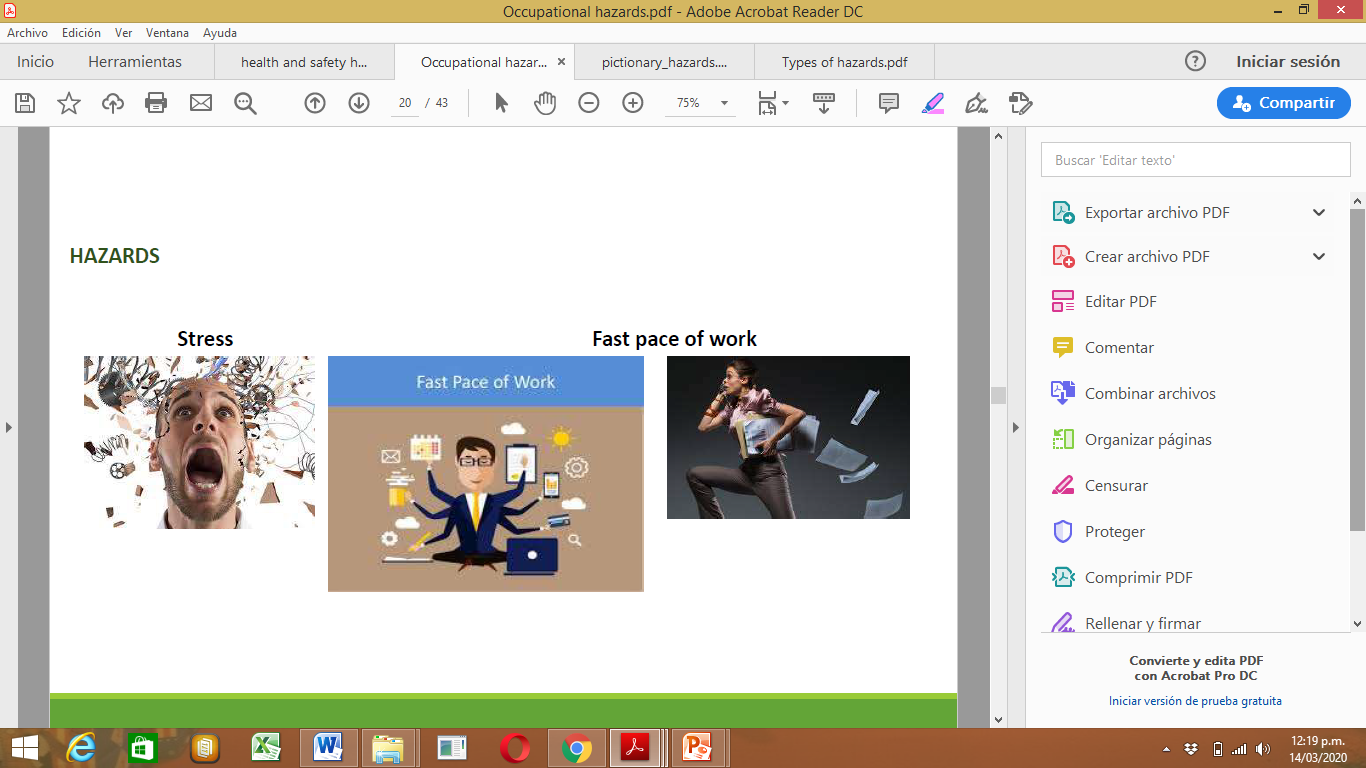 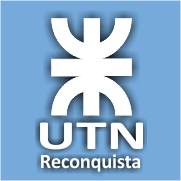 Universidad Tecnológica Nacional  Reconquista
Unit 1 - Hazards
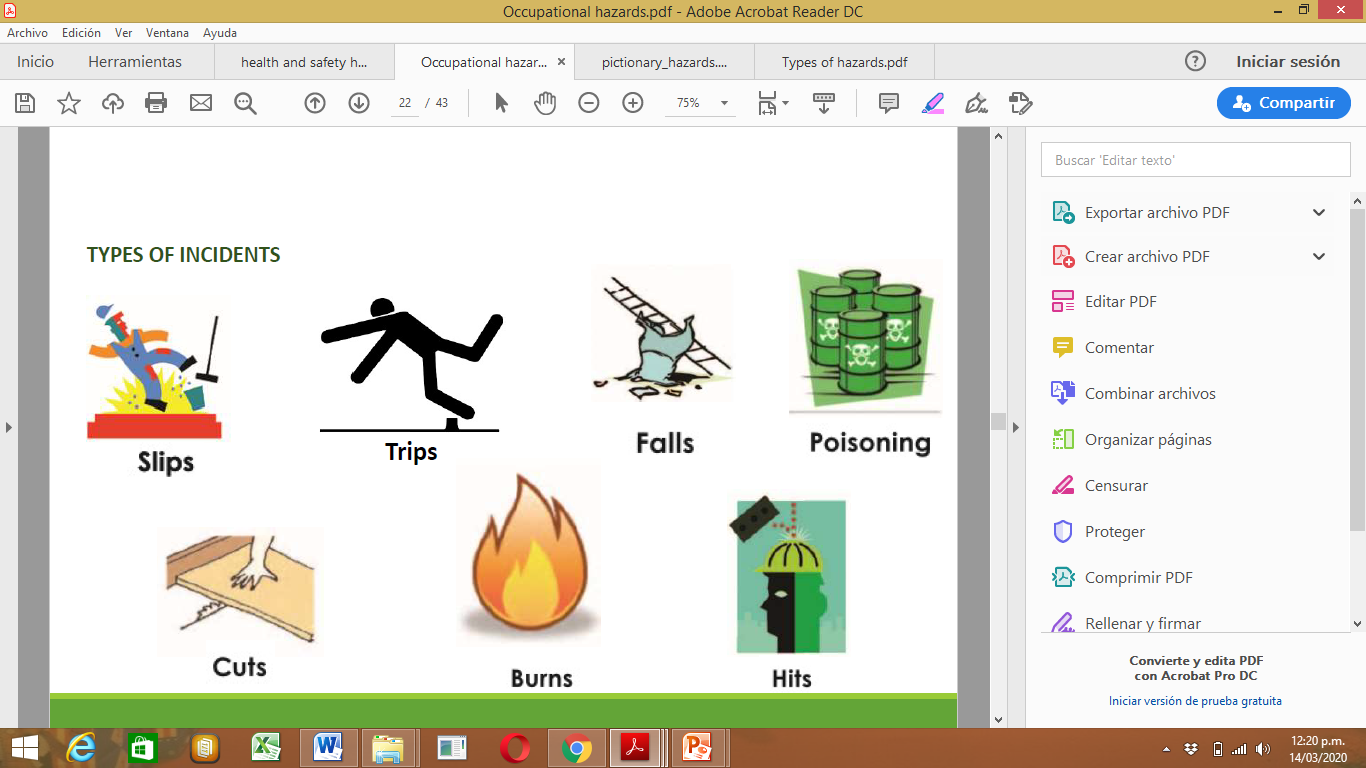 Workplace Safety and Health refer to dangers as “hazards” and accidents are called “incidents”.